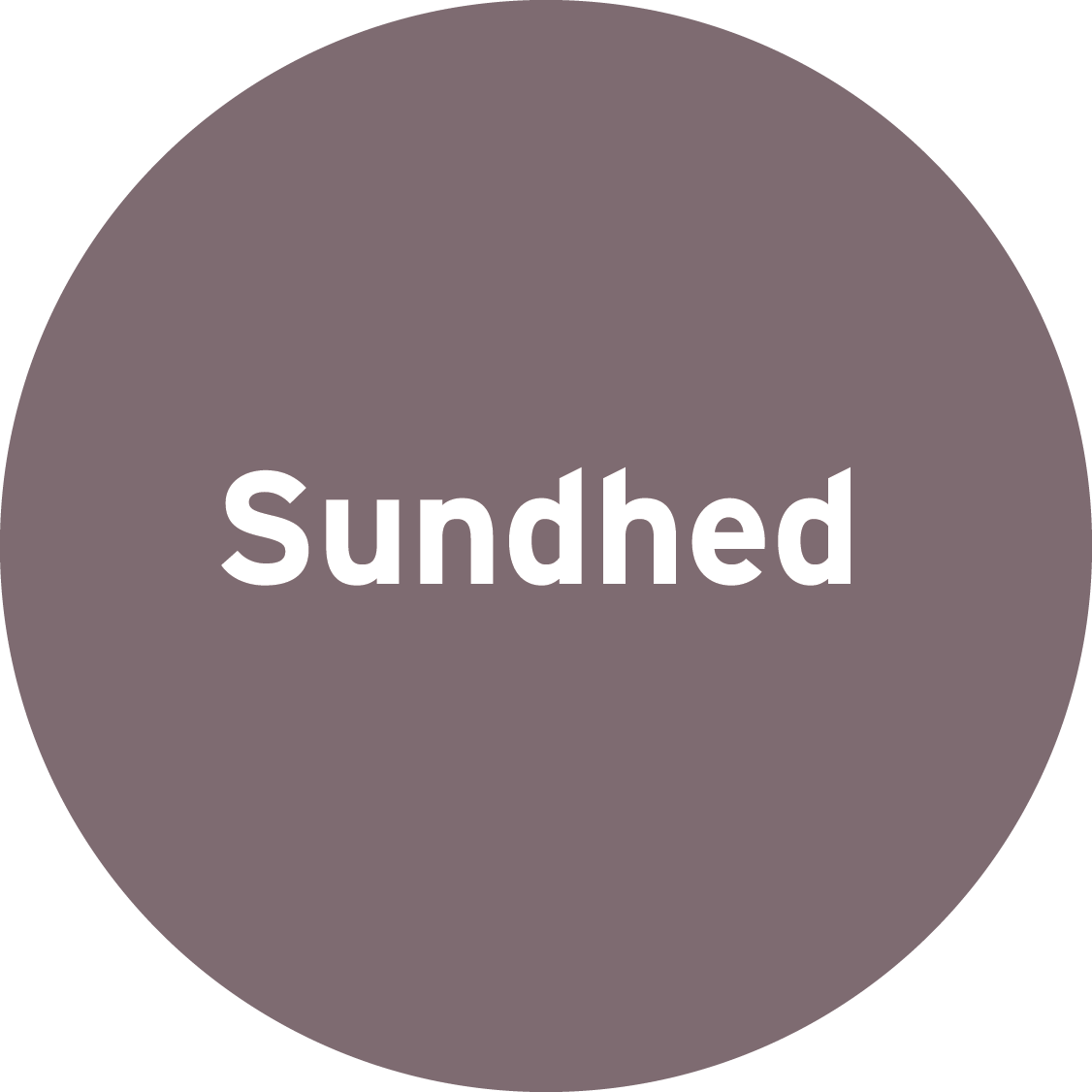 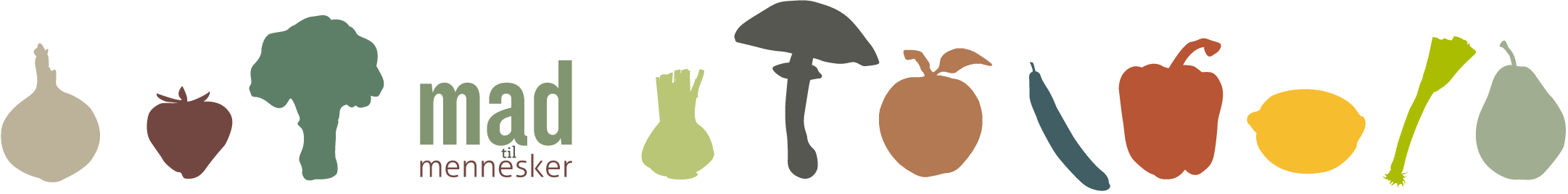 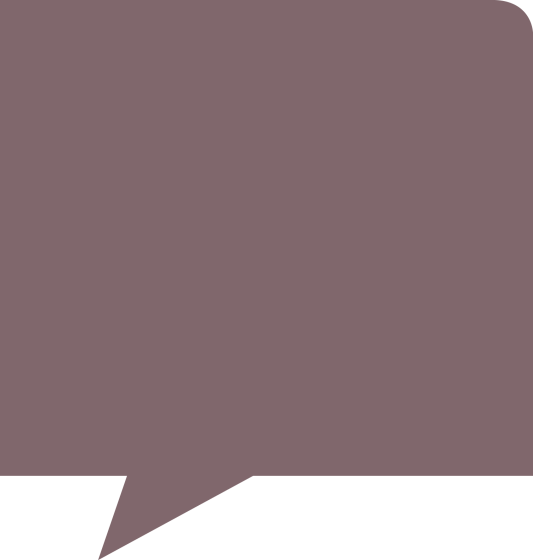 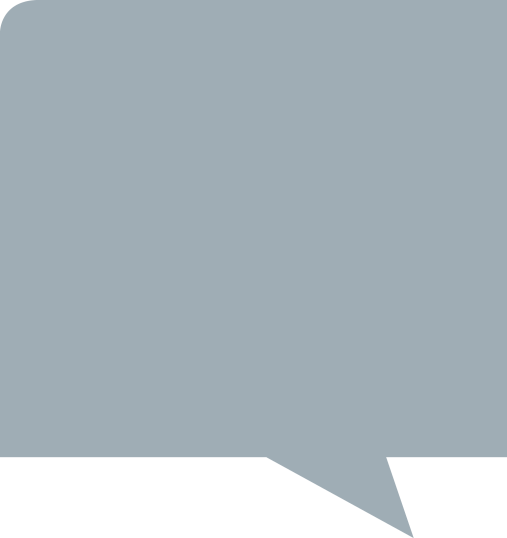 ”Lever du efter kostrådene, vil kroppen få dækket behovet for vitaminer, mineraler og andre vigtige næringsstoffer. Du nedsætter risikoen for livsstils-sygdomme som hjertekarsygdomme, type 2 diabetes og kræft og forebygger, at du tager på i vægt.”

Kilde: http://www.altomkost.dk/Anbefalinger/De_8_kostraad/forside.htm
”Økologiske fødevarer er ikke sminket med kunstige farvestoffer eller sødemidler. Reglerne for tilsætning af stoffer med E-numre til økologiske varer er nemlig meget skrappere end for ikke-økologiske fødevarer.”
 
Kilde: http://www.okologi.dk/baeredygtigt-forbrug/hvorfor-oekologi/gode-grunde-til-at-vaelge-oekologi/3-du-faar-foedevarer-uden-madsminke.aspx
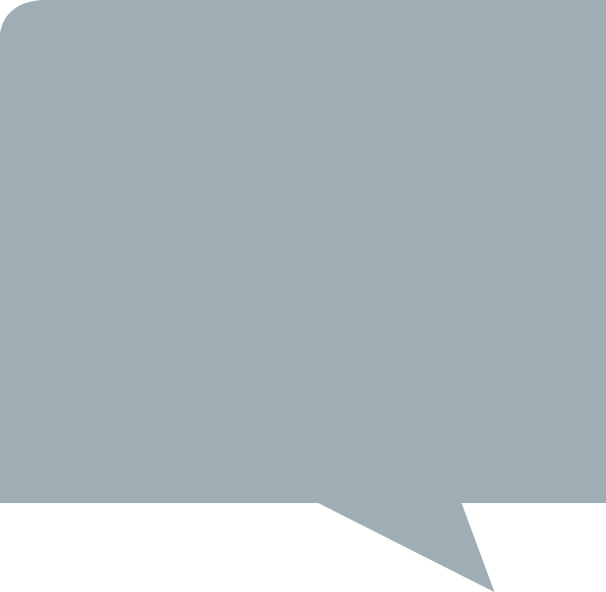 ”Bæredygtig udvikling er at tage ansvaret for resultaterne af det vi gør nu og her, men som har konsekvenser for andre til en anden tid og/eller et andet sted. Idet resultaterne af vores handlinger i dag uundgåeligt vil ramme andre på et andet tidspunkt eller et andet sted, og dermed have indflydelse på andre menneskers livsmuligheder.” 
Kilde: http://www.bu.dk/pages/23.asp
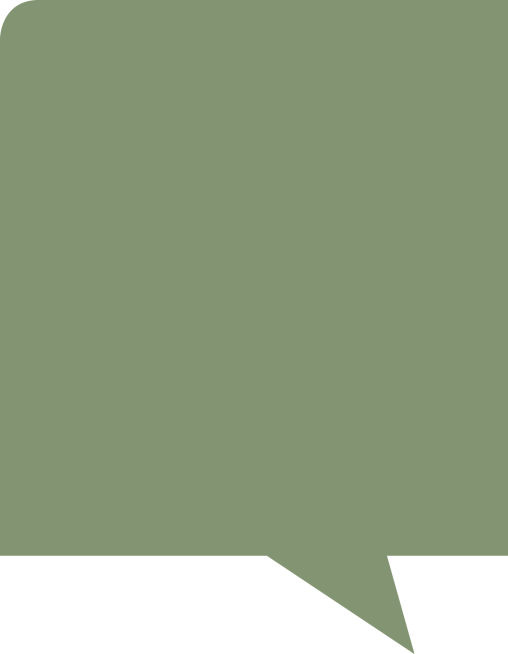 ”Mad og klima hænger tæt sammen. Det du spiser, betyder noget for det aftryk, du sætter på klimaet. Faktisk kan du både spise sundt og reducere din klimabelastning med op til cirka 30 procent, hvis du spiser efter madpyramidens anbefalinger. ”
 

Kilde: http://madpyramiden.dk/klima
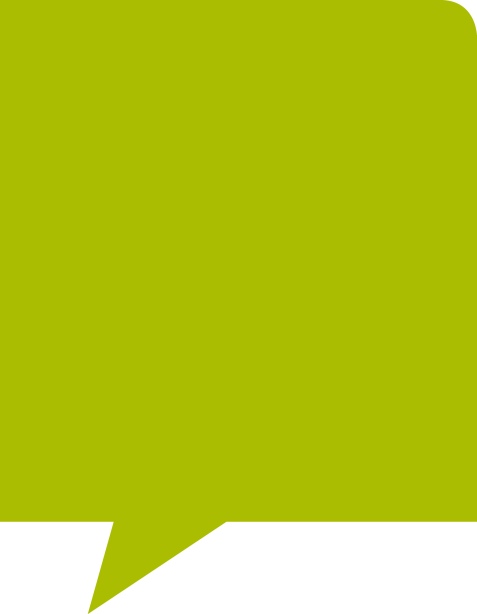 ”Sundhed er ikke blot frihed for sygdom, men størst mulig fysisk, psykisk og socialt velbefindende”.
 
Kilde: WHO 1970
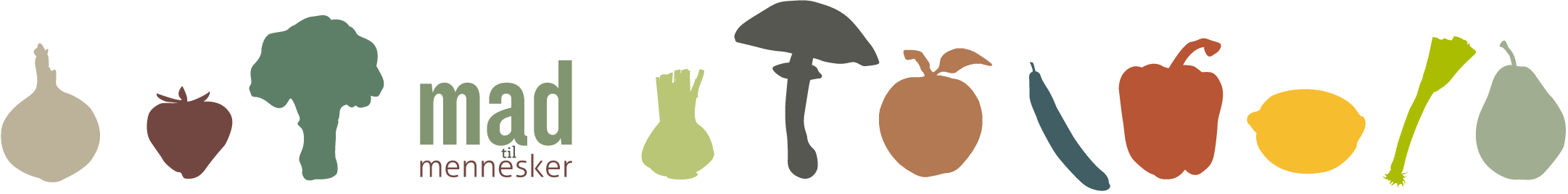 Tema 1: Næringsstoffer – Protein
Gruppearbejde: Protein 

Undersøg et eller flere af følgende punkter og fremlæg jeres resultater for klassen.
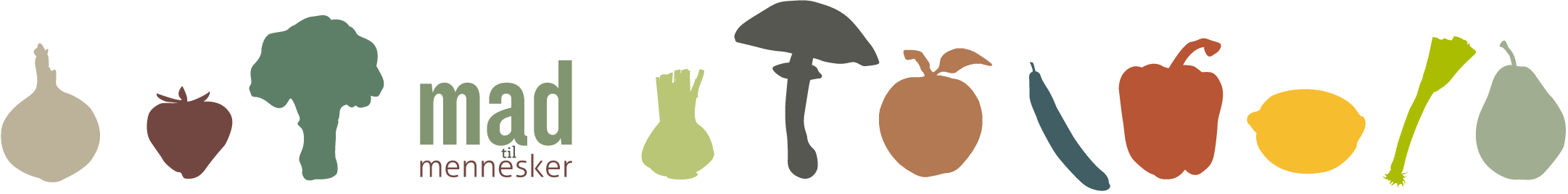 Tema 1: Næringsstoffer – Protein
Hvilken funktion har protein i kroppen?

Hvad er forskellen på animalske og vegetabilske proteiner?

Hvilke fødevarer indeholder primært animalske og vegetabilske proteiner?

Hvor findes de animalske og vegetabilske proteiner i madpyramiden?
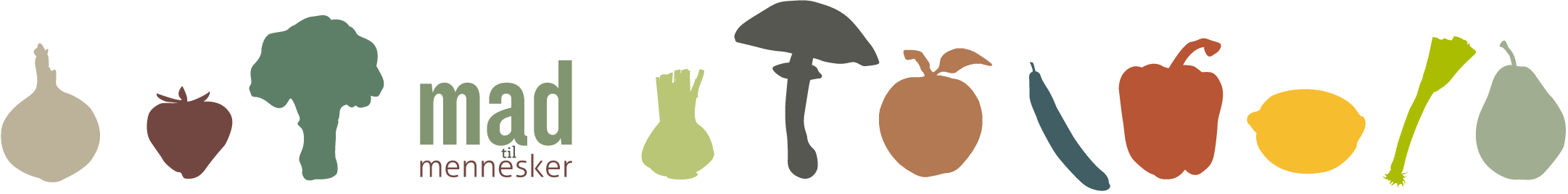 Tema 1: Næringsstoffer – Protein
Hvad skal vi spise mest af - de animalske eller de vegetabilske proteiner og hvorfor? – Hvordan hænger det sammen med de 8 kostråd og madpyramiden? 

Hvor meget protein anbefales det, at vi spiser pr. dag?

Hvad er danskernes faktiske proteinindtag pr. dag – og hvilken betydning har vores indtag for sundheden?

Er fx økologisk kød sundere end konventionelt kød?
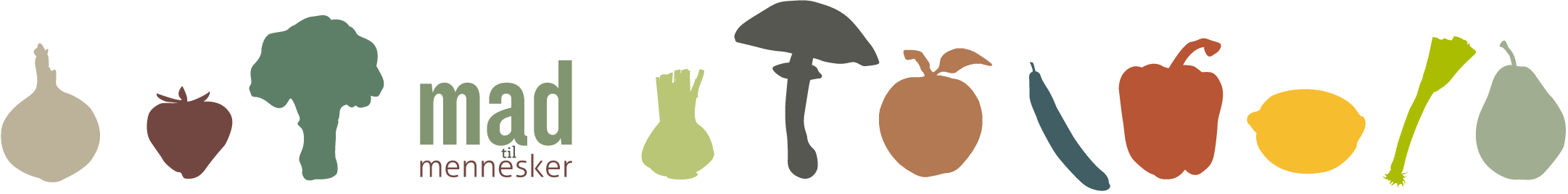 Tema 2: Næringsstoffer – Kulhydrat
Gruppearbejde: Kulhydrat

Undersøg et eller flere af følgende punkter og fremlæg jeres resultater for klassen.
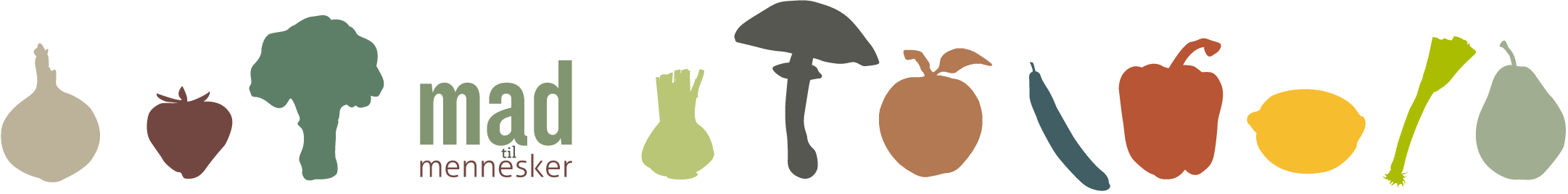 Tema 2: Næringsstoffer – Kulhydrat
Hvilken funktion har kulhydrat i kroppen?

Hvad er forskellen på komplekse og simple kulhydrater? Hvad skal vi spise mest af og hvorfor?

Hvilke fødevarer indeholder primært komplekse og simple kulhydrater?
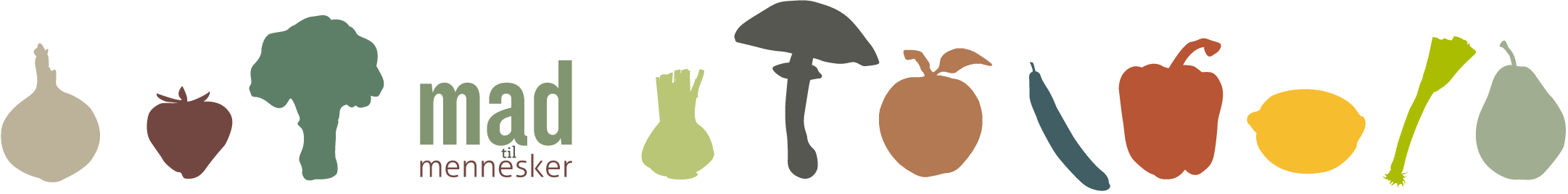 Emne 2: Næringsstoffer – Kulhydrat
Hvor er de kulhydratholdige fødevarer placeret i madpyramiden? 

Hvad skal vi spise mest af – de komplekse eller de simple kulhydrater og hvorfor? – Hvordan hænger det sammen med de 8 kostråd og madpyramiden? 

Er fx økologisk mel, frugt og grønt sundere end det konventionelle?
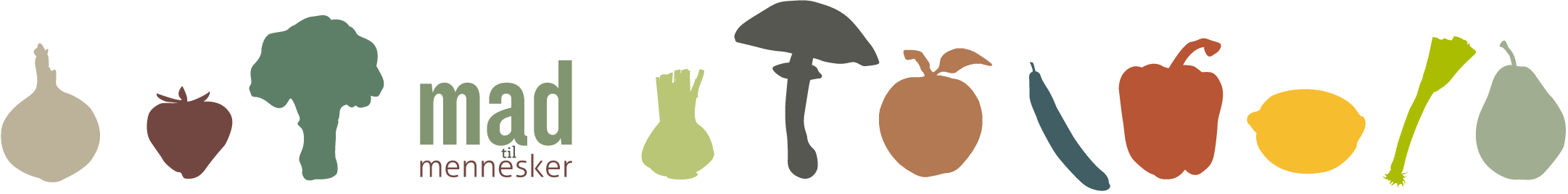 Tema 3: Næringsstoffer – Fedt
Gruppearbejde: Fedt

Undersøg et eller flere af følgende punkter og fremlæg jeres resultater for klassen.
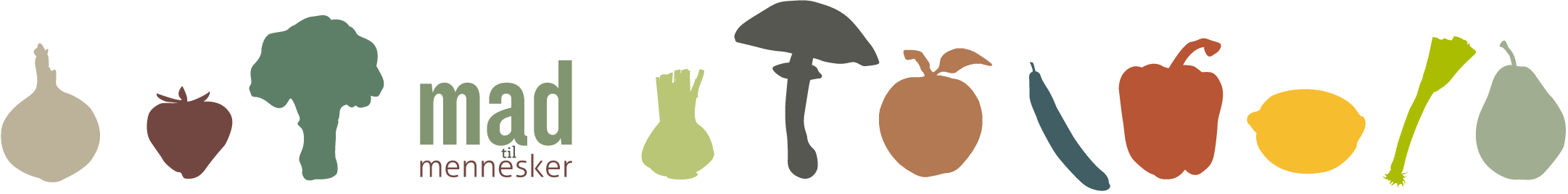 Tema 3: Næringsstoffer – Fedt
Hvilken funktion har fedt i kroppen?

Hvad er forskellen på mættede-, monoumættede- og polyumættede fedtsyrer? Hvad skal vi spise mest af og hvorfor?

Hvilke fødevarer indeholder primært mættede-, monoumættede- og polyumættede fedtsyrer?
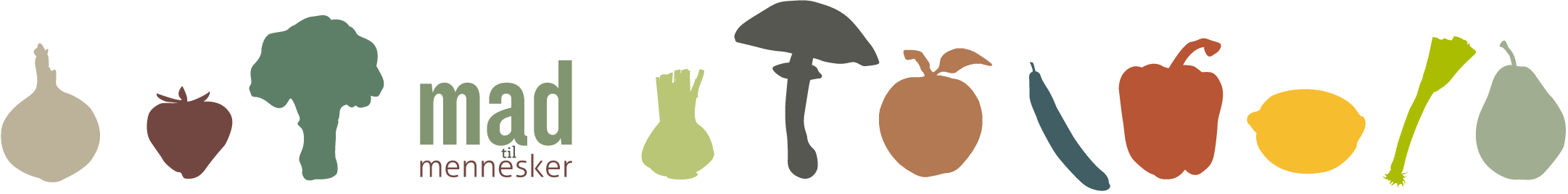 Tema 3: Næringsstoffer – Fedt
Hvor er fødevarerne med disse tre forskellige fedtsyrer placeret i madpyramiden? 

Hvad skal vi spise mest af – de mættede-, monoumættede- eller de polyumættede fedtsyrer og hvorfor? – Hvordan hænger det sammen med de 8 kostråd og madpyramiden?
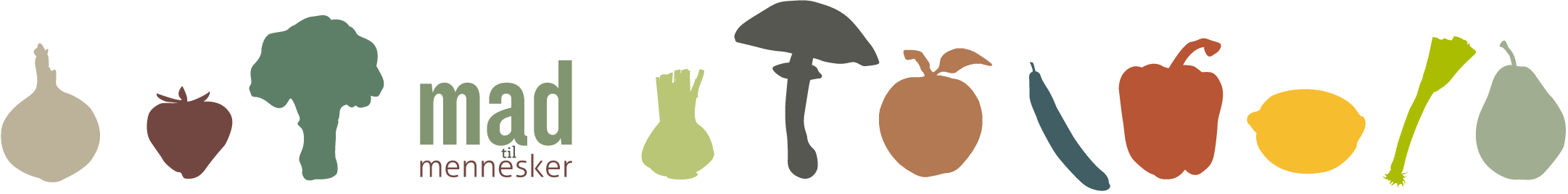 Tema 4: Kostsammensætning
Gruppearbejde: Kostsammensætning

Undersøg et eller flere af følgende punkter og fremlæg jeres resultater for klassen.
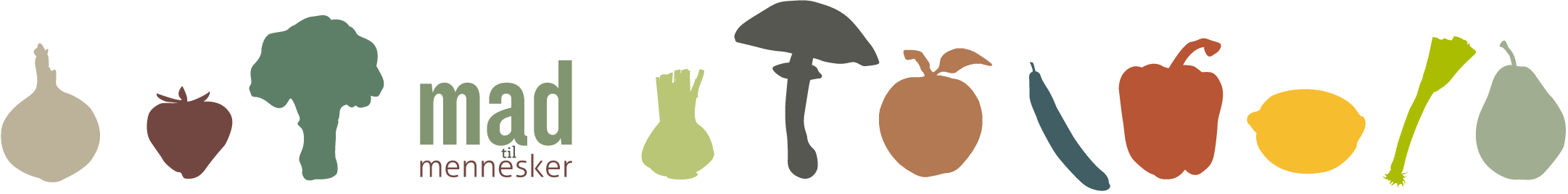 Tema 4: Kostsammensætning
Undersøg og sammenlign de 8 kostråd med ny nordisk køkkens 10 kostråd – find forskelle og ligheder. 

Undersøg og sammenlign madpyramiden 2011, madpyramiden 2008 og klimamadpyramiden – find forskelle og ligheder.
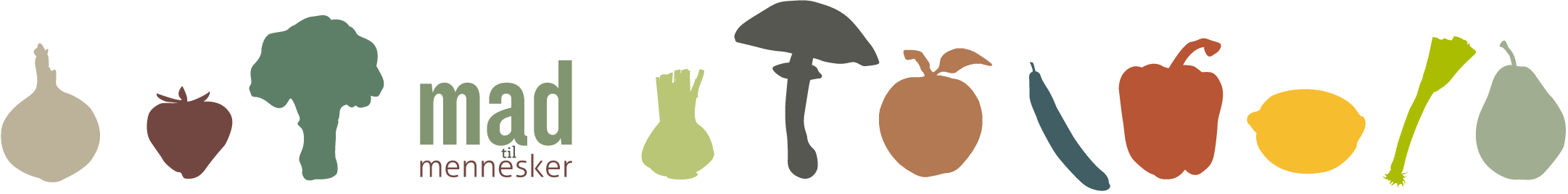 Tema 4: Kostsammensætning
Hvordan hænger de 8 kostråd sammen med madpyramiderne og Y-tallerken?

Hvordan kan vi hver især bidrag til en mere miljøvenlig husholdning?
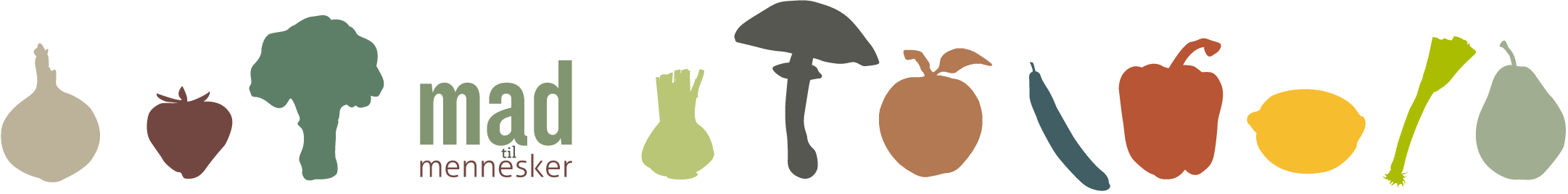 Tema 5: Tilsætningsstoffer
Gruppearbejde: Tilsætningsstoffer

Undersøg følgende punkter og fremlæg jeres resultater for klassen.
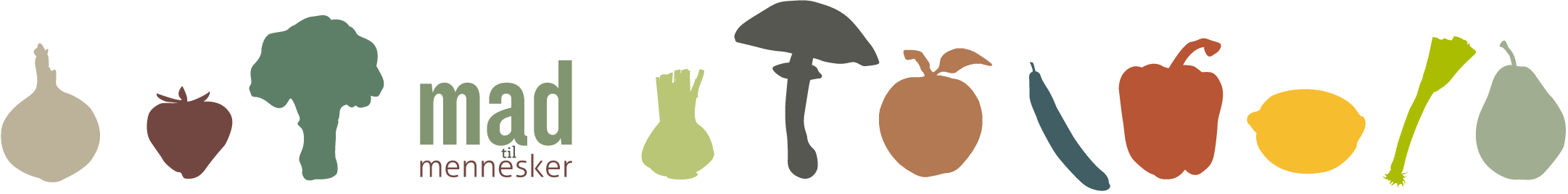 Tema 5: Tilsætningsstoffer
Undersøg og sammenlign den økologiske og konventionelle spegepølse ud fra produktets varedeklaration. 
Undersøg og sammenlign indholdet af tilsætningsstoffer/E-numre, proteiner, kulhydrat og fedt.
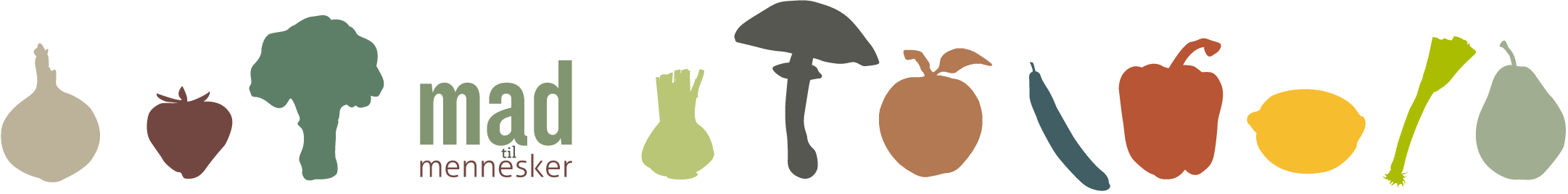 Tema 5: Tilsætningsstoffer
Hvilken funktion har tilsætningsstofferne i den økologiske og konventionelle spegepølse?

Hvorfor bruges der tilsætningsstoffer/E-numre i mad?
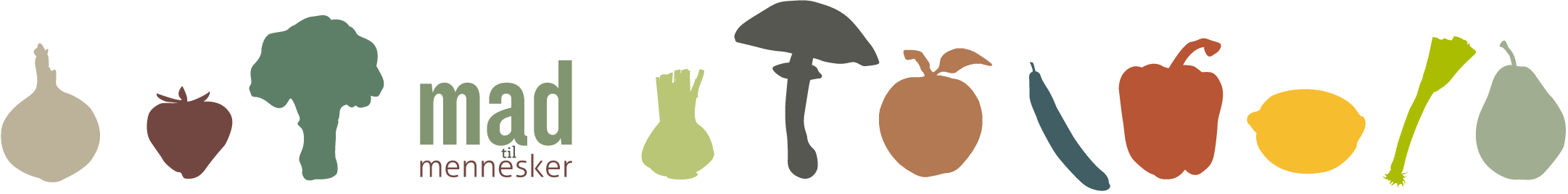